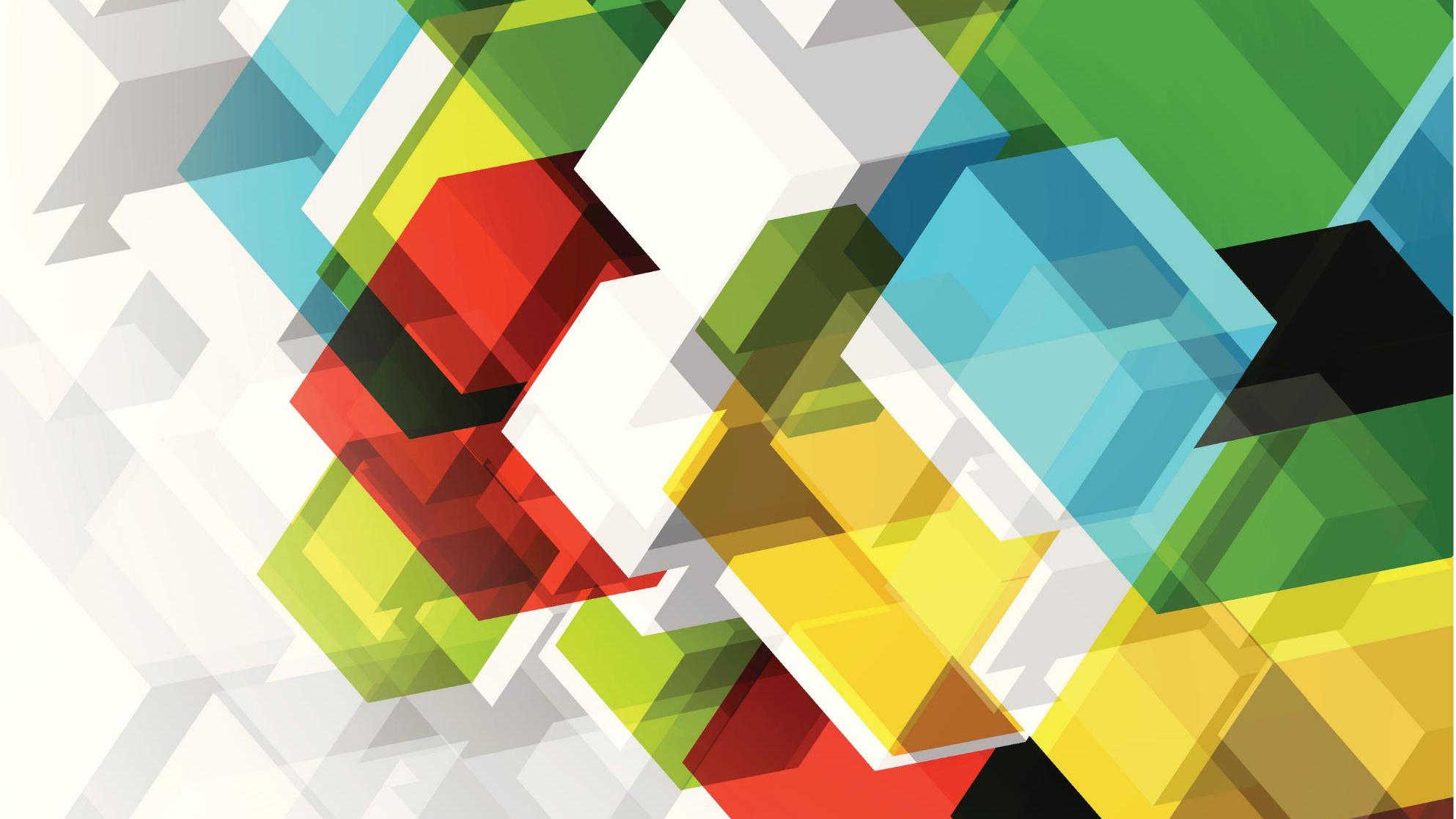 future – simple present tenseExercício
Teacher Cristiane de Brito Cruz
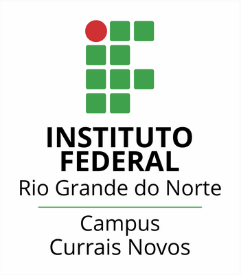 Exercício:Identificar nas frases os verbos que estão no presente que dão ideia de futuro.
2
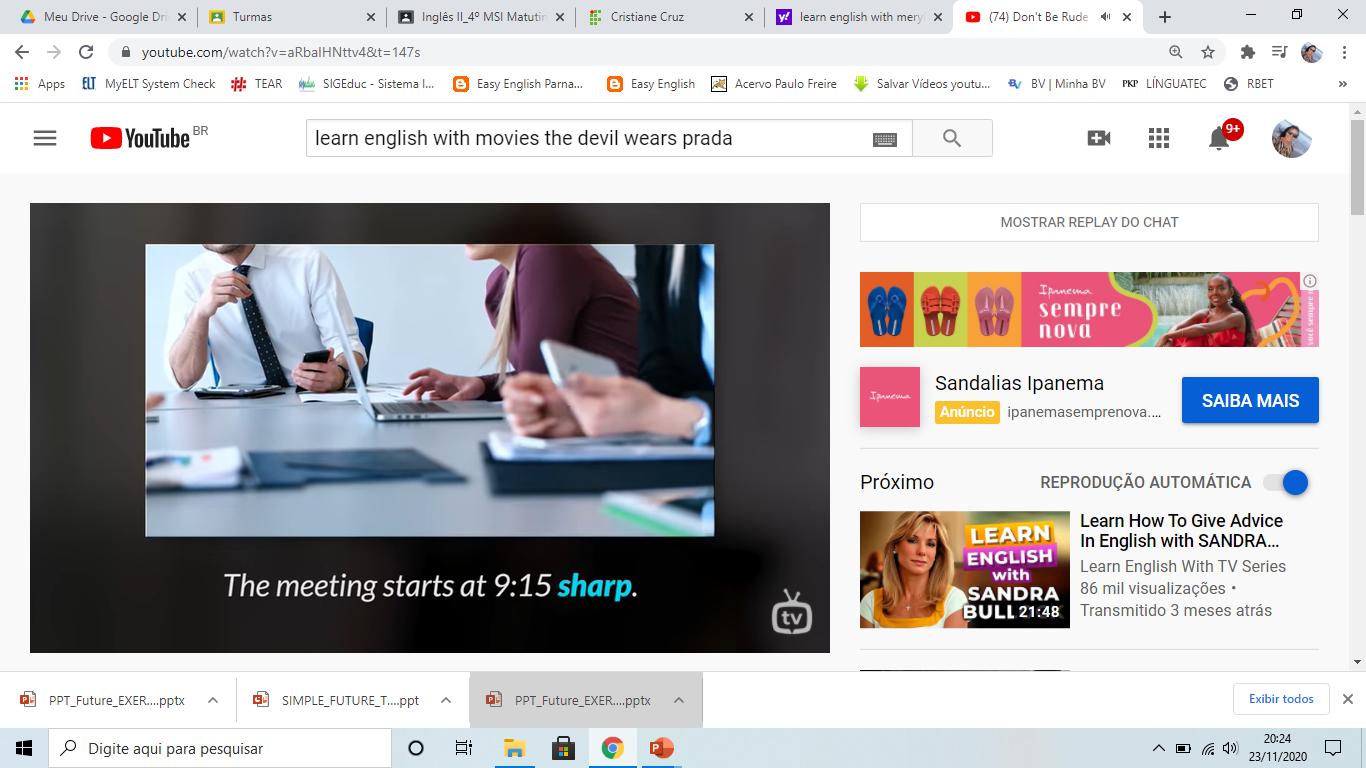 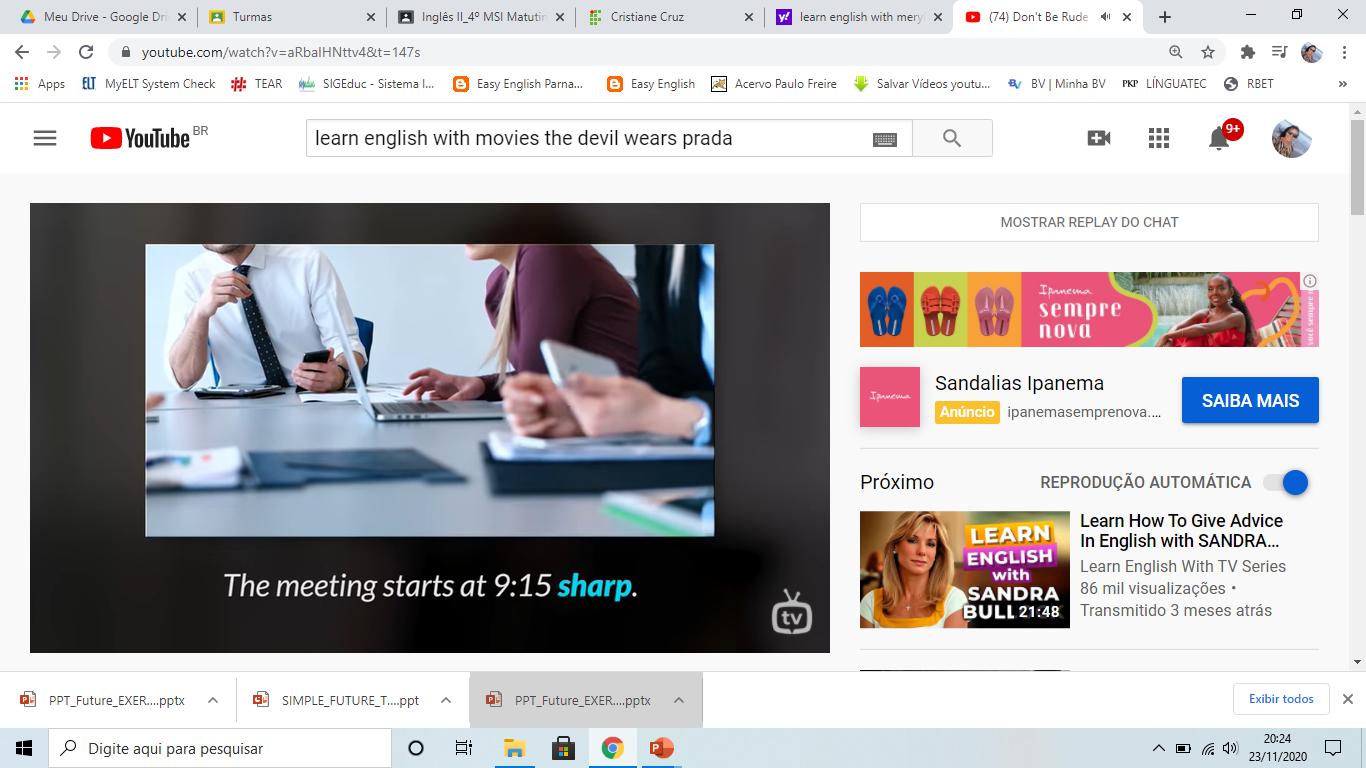 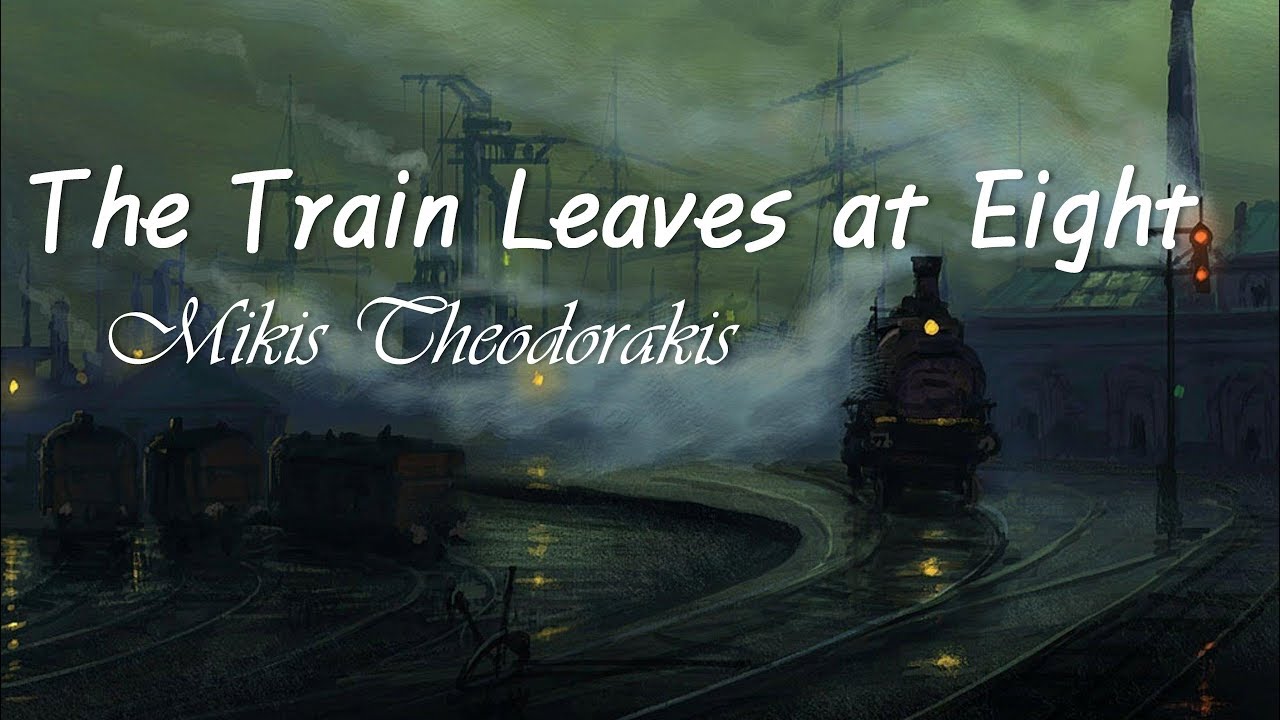 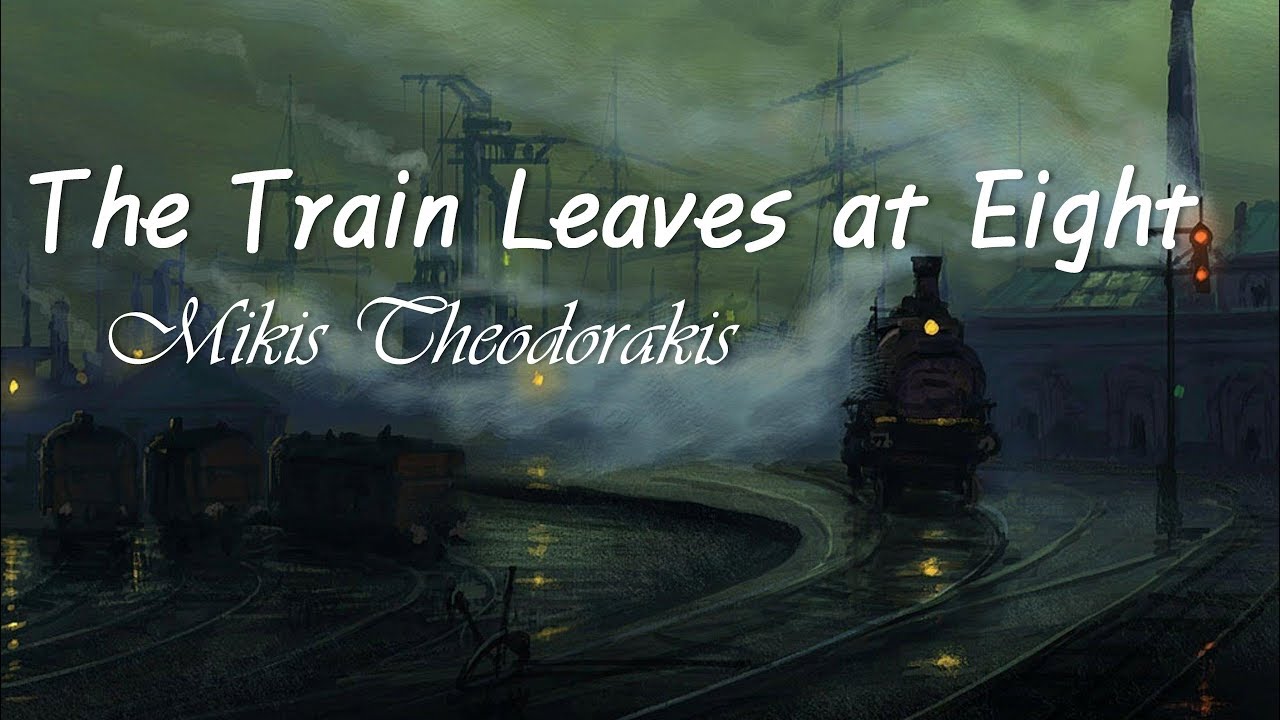 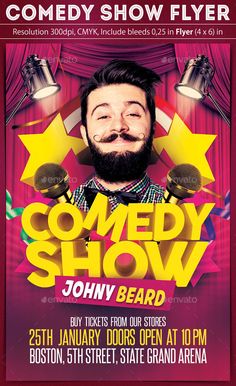 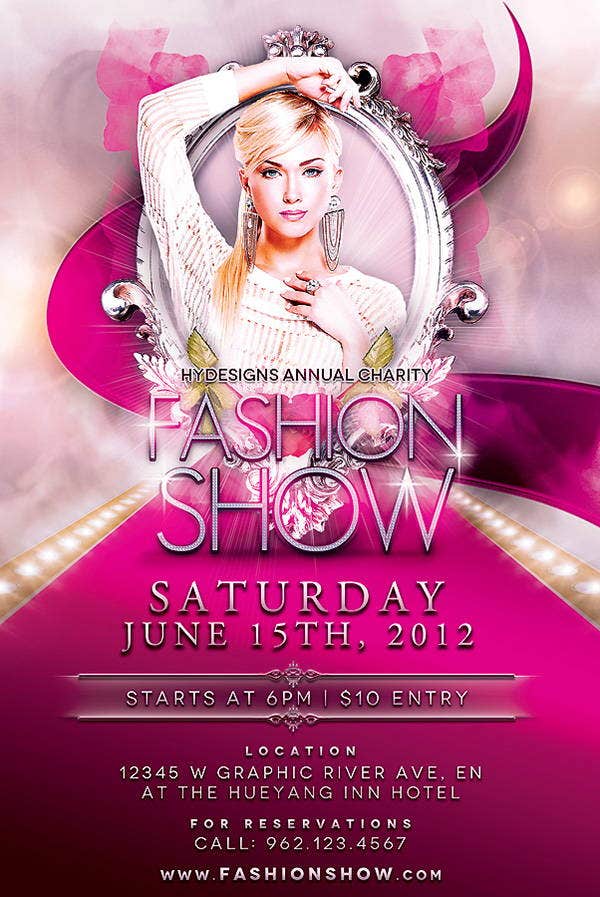 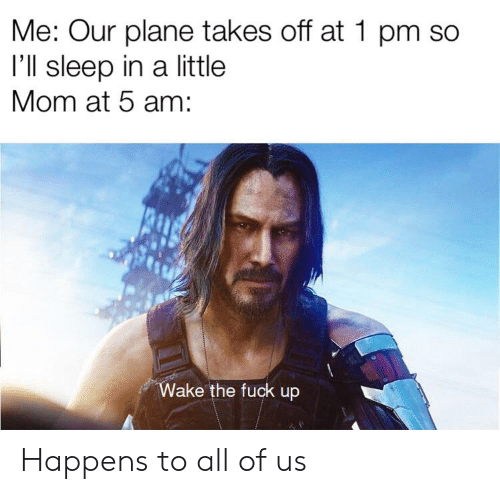 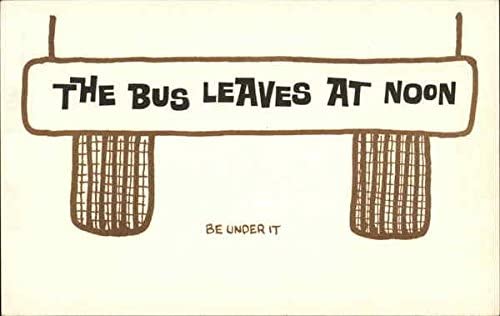 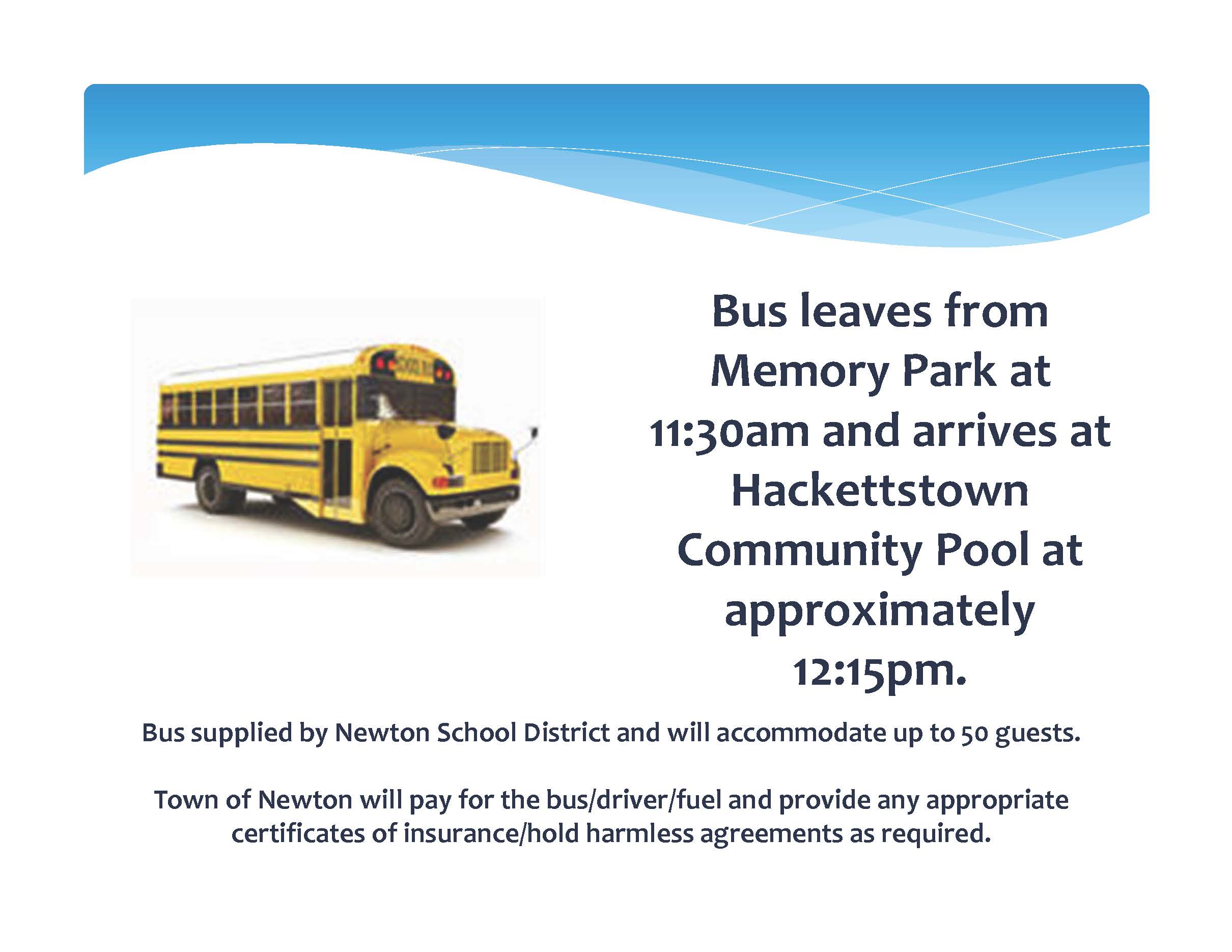 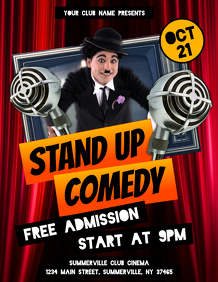 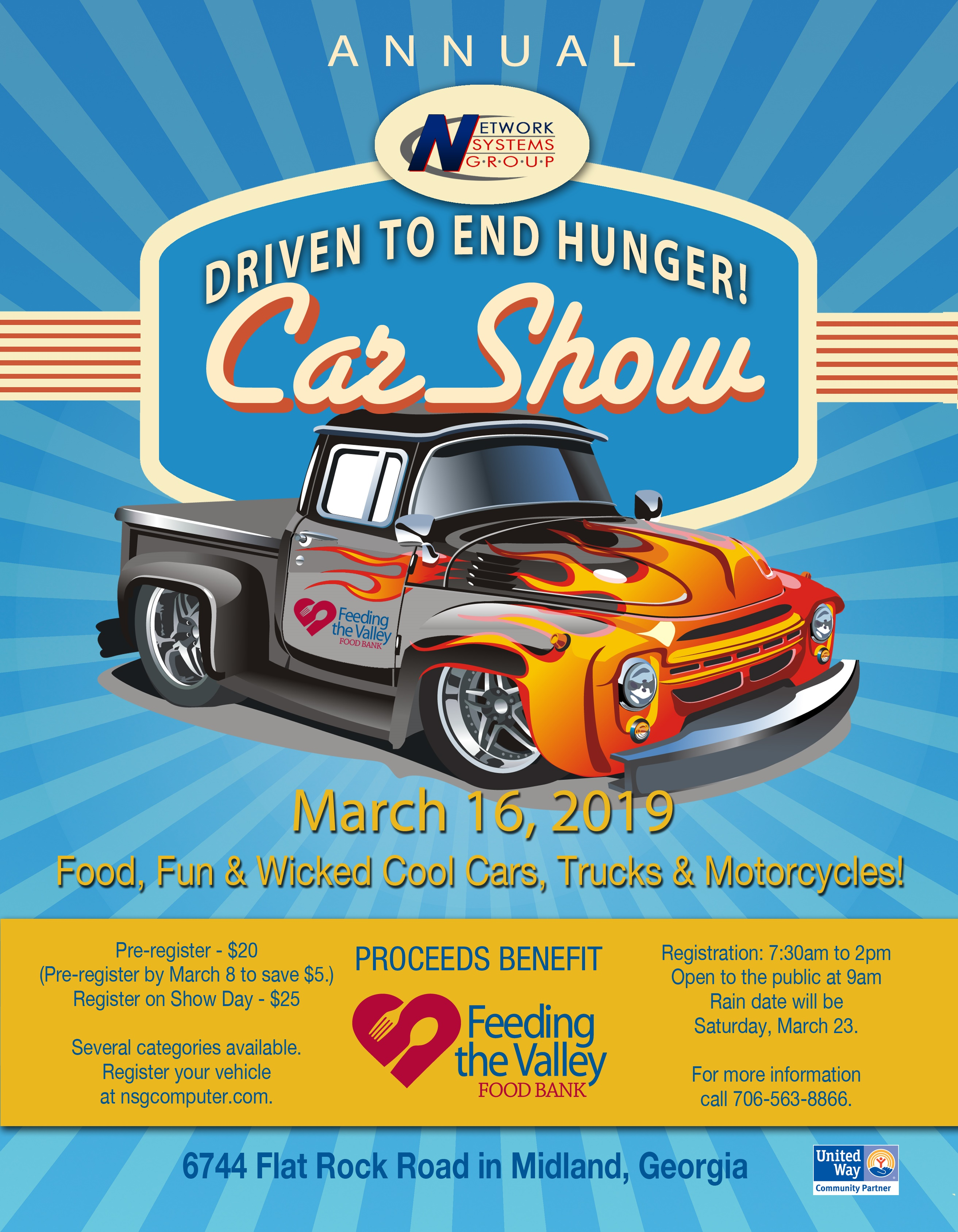 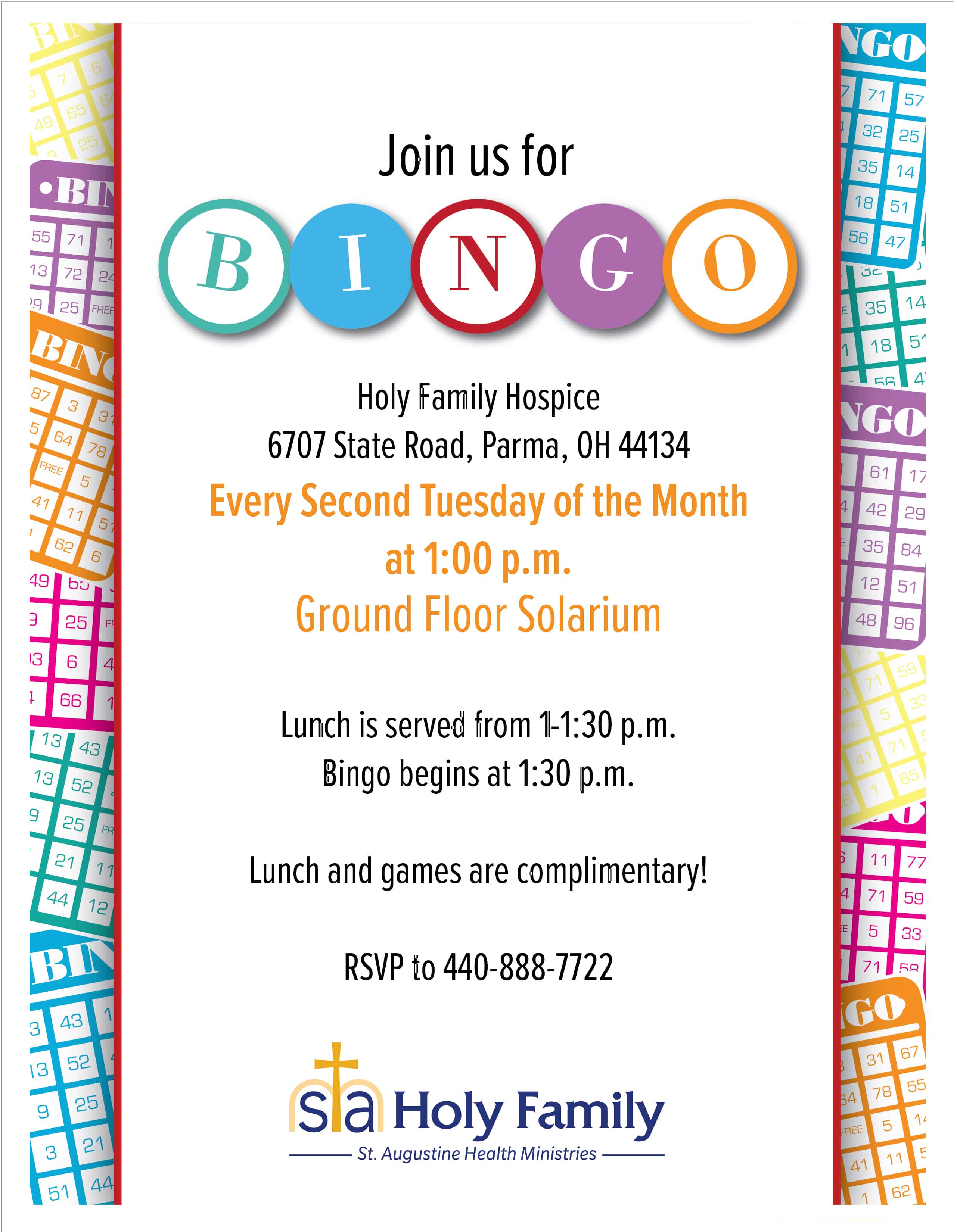 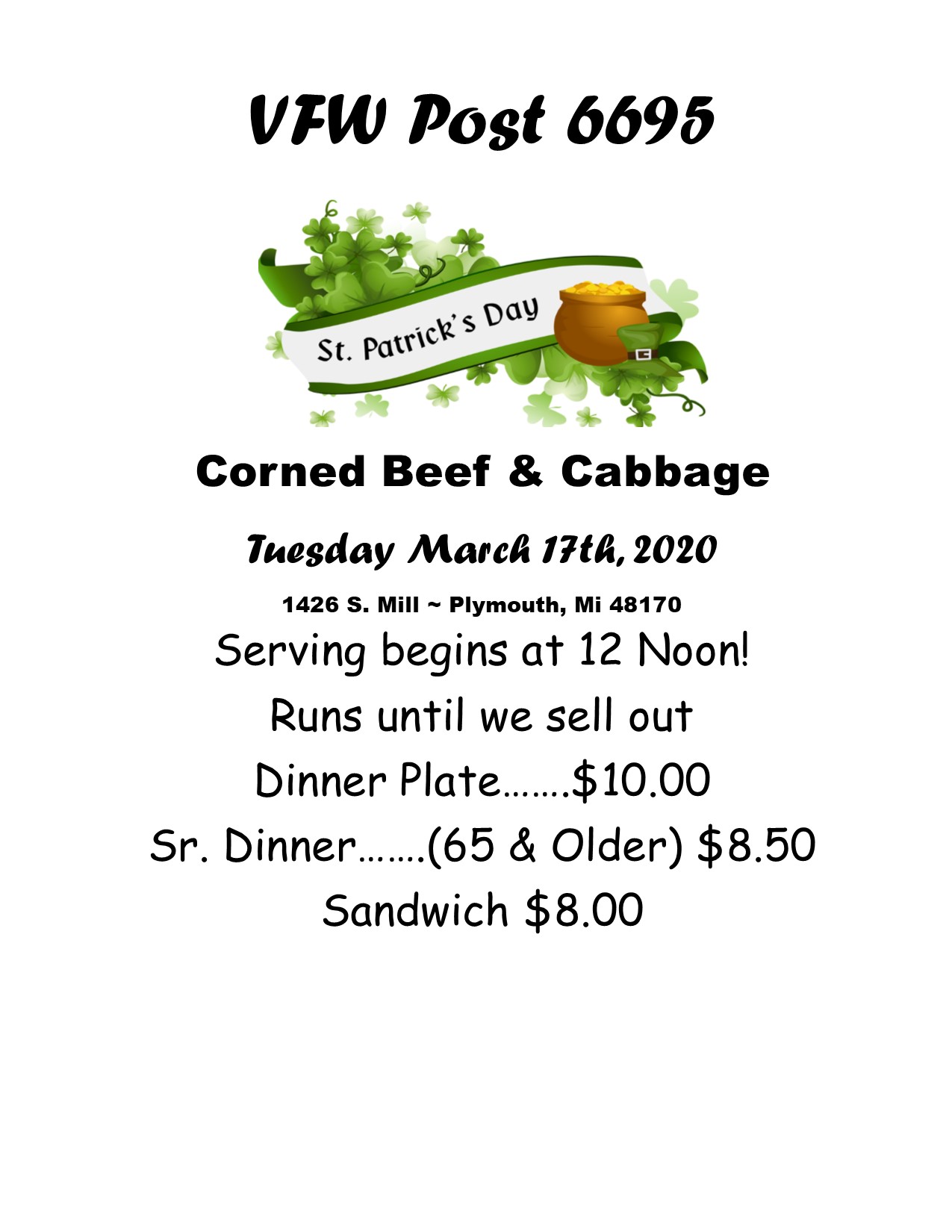 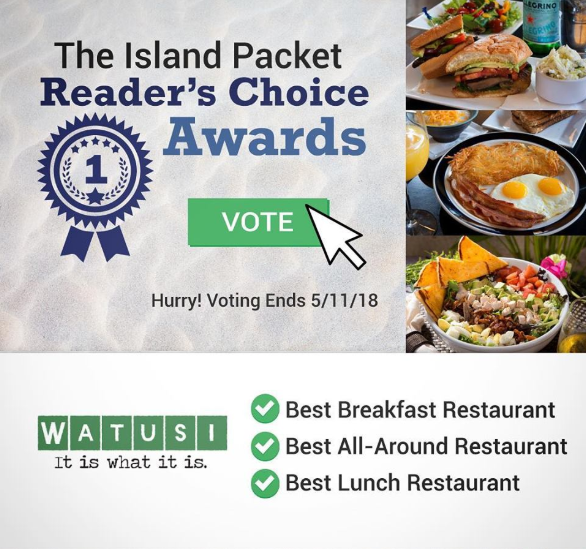 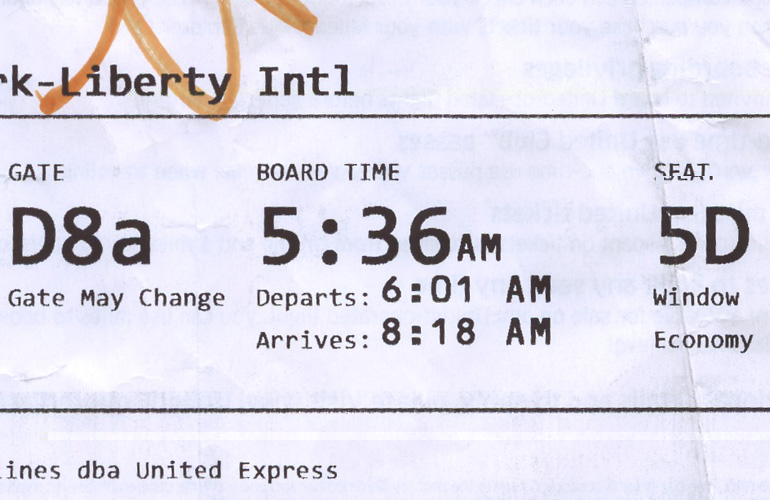 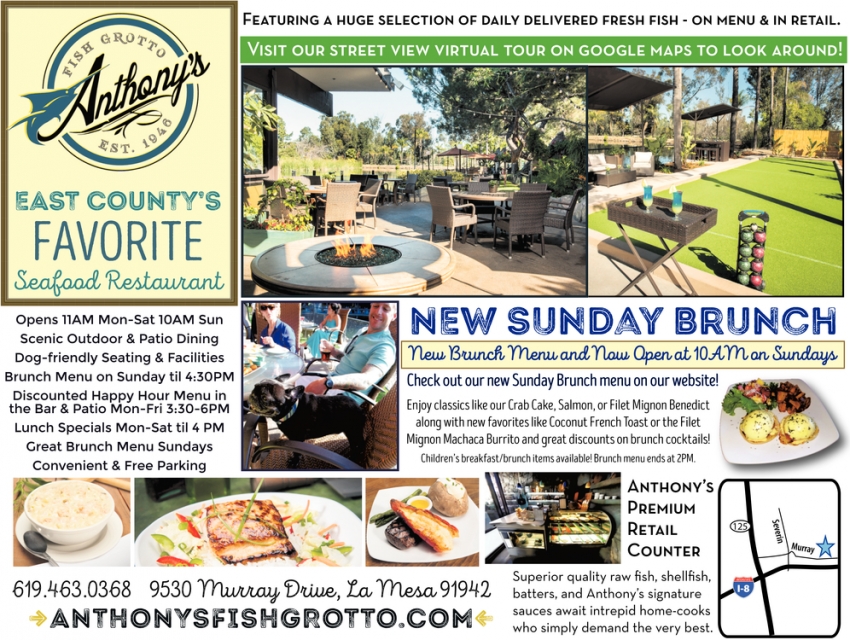 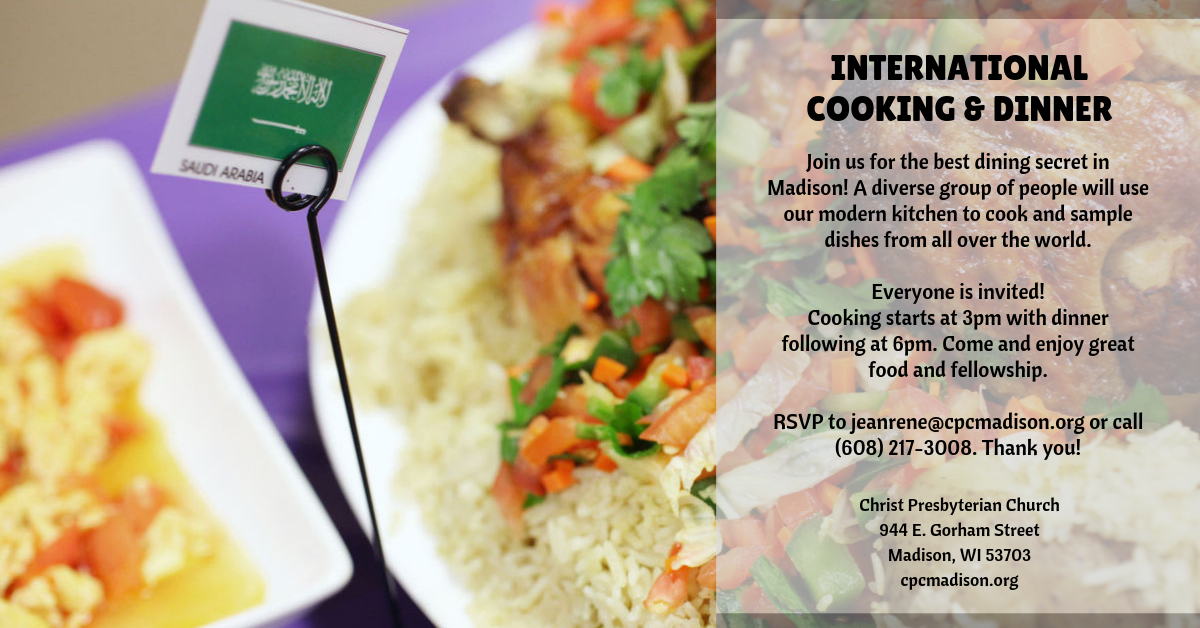 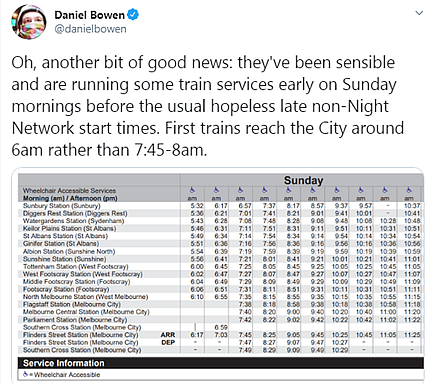 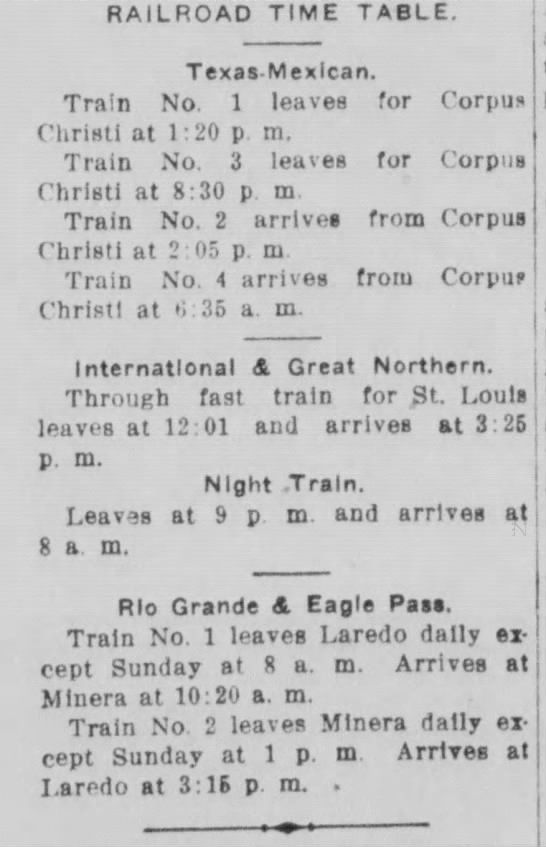 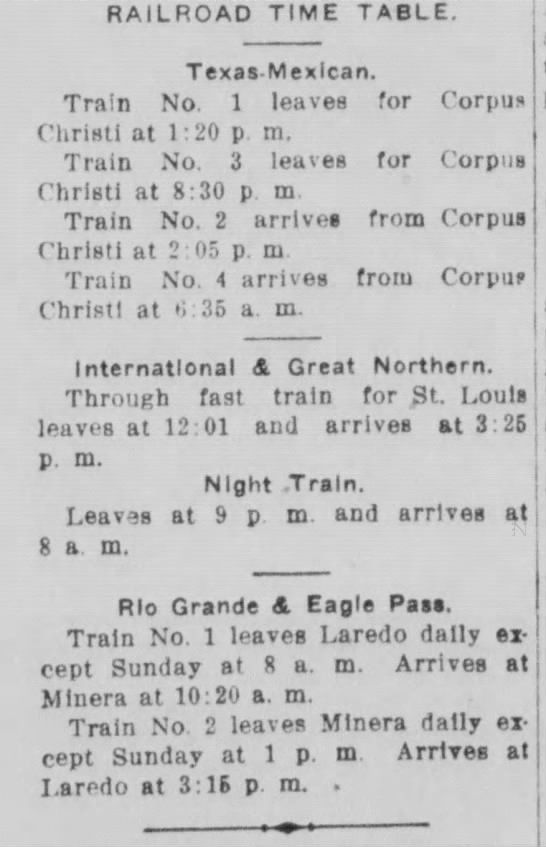 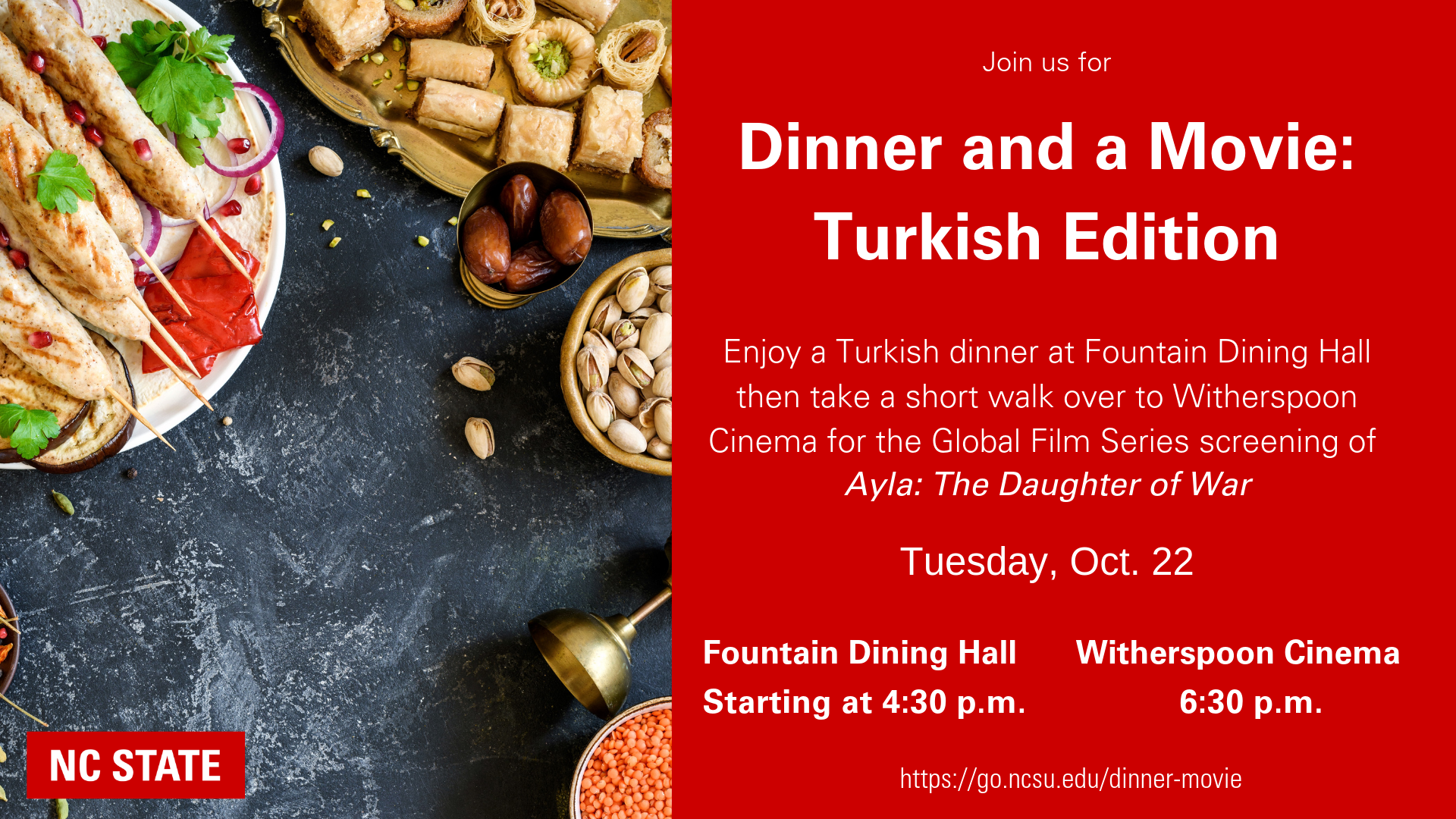